Жемчужина Сибири-Байкал
Из путевых заметок сына
Чистой – чистой хрустальной чашейон лежит меж обрывистых скал,голубая жемчужина наша,легендарное море Байкал
Путешествие на Байкал начинается с Ярославского вокзала города Москвы. НА Транссибирском экспрессе вы вы совершите скачок  в 5500 километров из Европейской части России в её Азиатскую часть (продолжительность поездки трое суток от Москвы до Иркутска, цена билета – 35000 рублей.,проживание в посёлке Листвянка - 800 рублей в сутки.
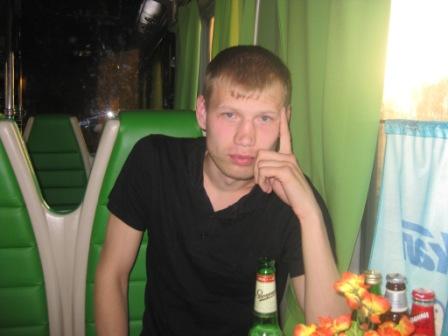 Вокзал города Омск
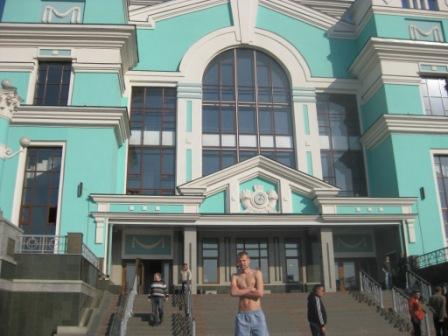 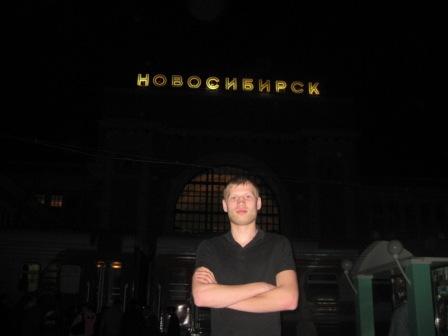 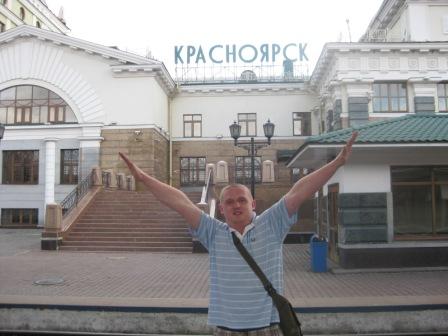 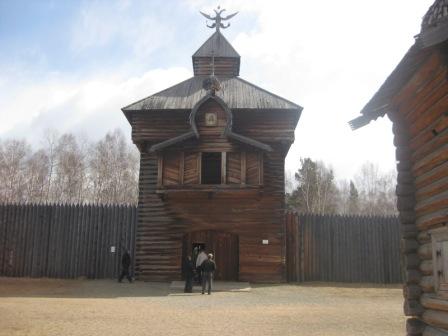 Обзорная экскурсия по городу Иркутску
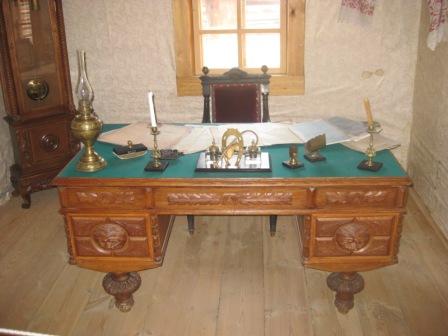 Памятник Колчаку А.В.
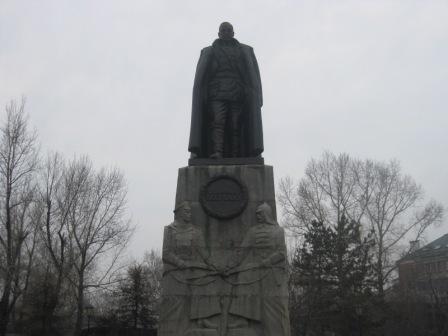 Такой он – май месяц на Байкале
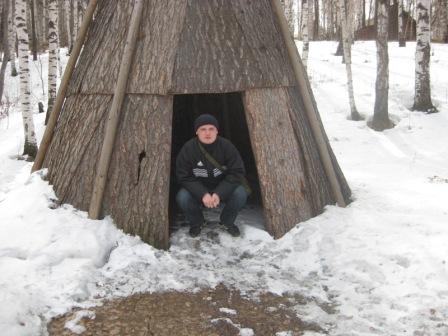 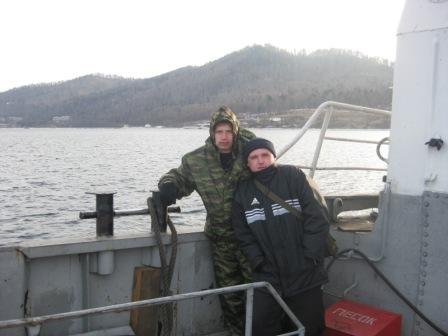 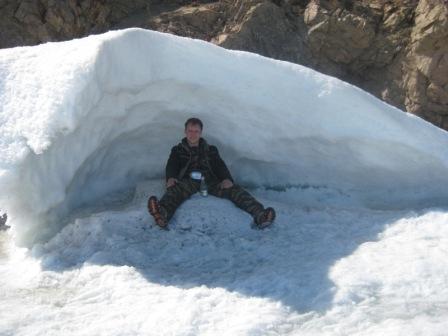 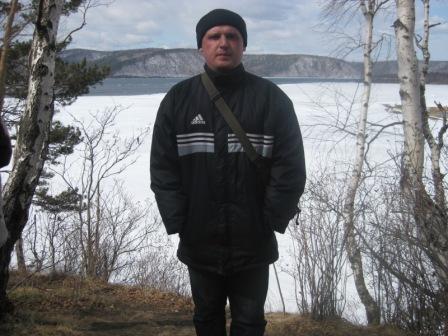 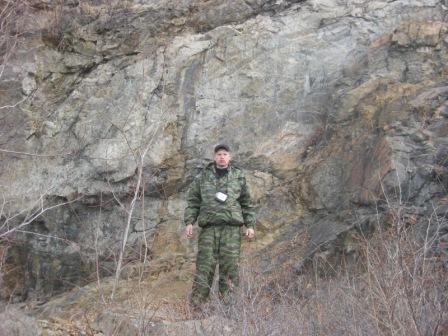 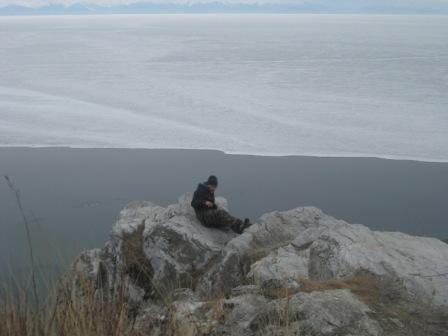 Одно неосторожное движение и…
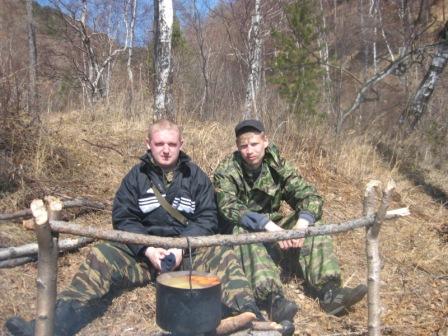 Зато уха из омуля – сверхрайское наслаждение
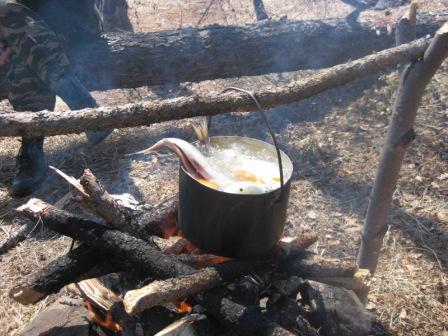 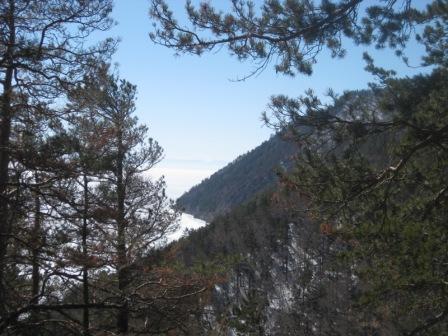 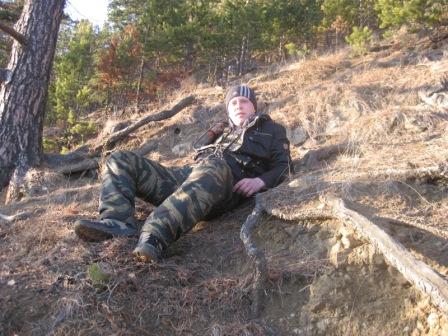 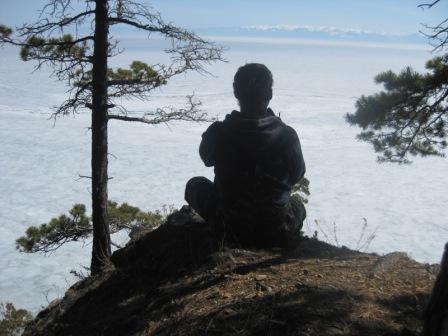 Мама, я Байкалом
 заболел,
окруженным древними хребтами-
Раньше и подумать
Не посмел, что смогу  увидеть эти дали.
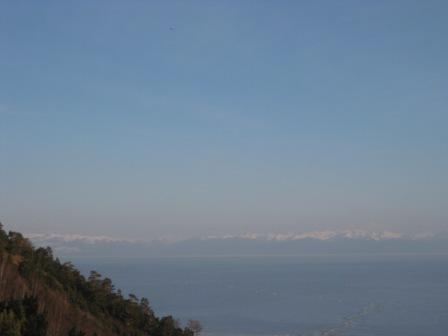 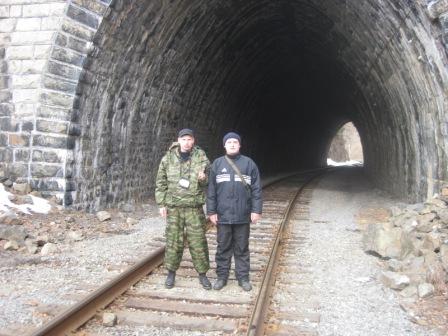 Знаменитый туннель №39 – место, овеянное легендами
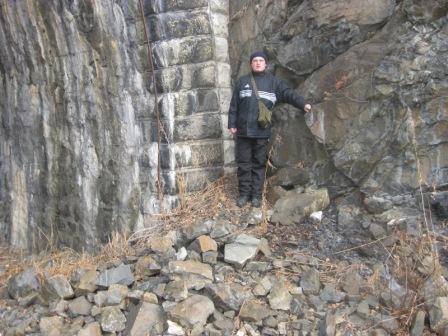 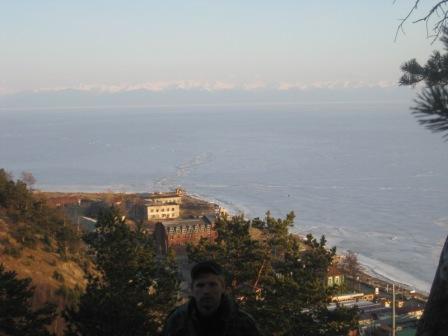 Посёлок Листвянка на самом берегу озера
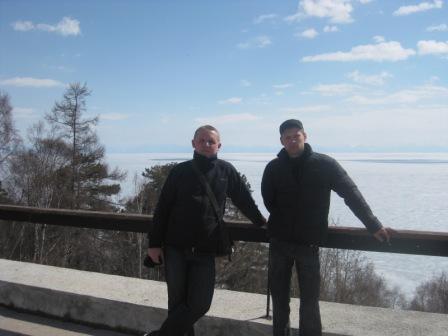 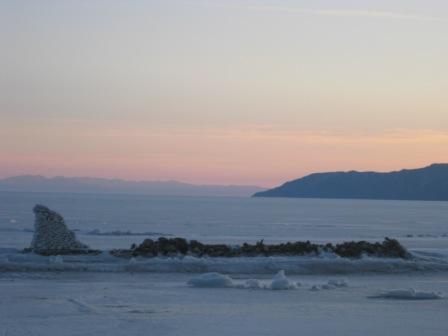 Чем не Клод Моне?
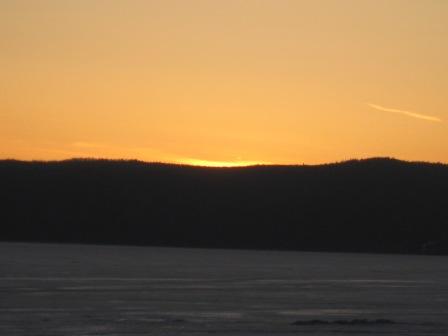 До свидания, Байкал!
Все эти царственные воды
И горы в сизой полумгле.
Байкал – бесценный дар природы
Пусть будет вечен на земле